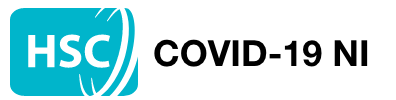 Admin guide - using the vaccination administration system
User/system admin
Creating a user 
Reactivating and deactivating a user
Resetting user passwords
Amending user profile 
Amending user information
Changing type of user profile
Restricting the number of clinics shown to user
Adding or amending safety questions
Booking admin
Change appointment slots from Scheduler
Change appointment slot from Patient view
Creating additional dates by clinic
Creating additional dates by modeler
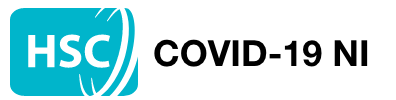 Creating new user 1/2
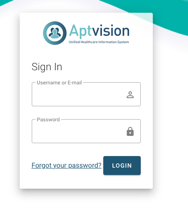 Log in using your log on credentials



From any screen select the menu top left and select the Administration icon


Select users to proceed to the users screen
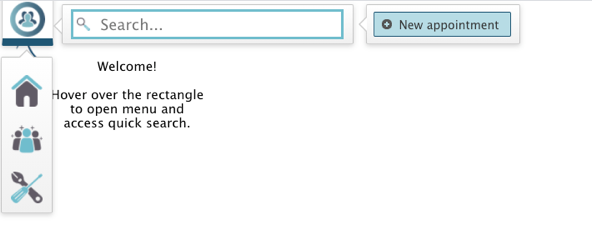 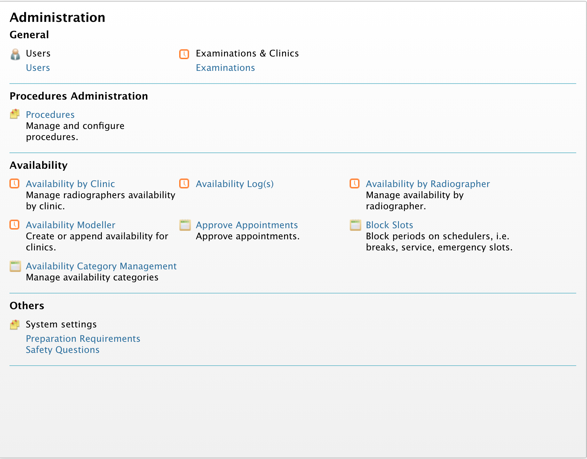 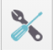 Next page
Home page
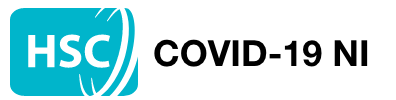 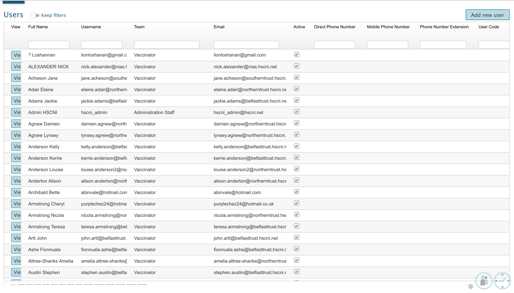 Creating new user 2/2
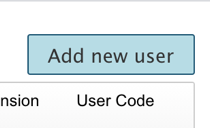 On the User page select “Add new user” at the top right. 

Enter the following information 
Username
Language
Team dropdown choose from: Administration Staff/Reception/Vaccinator
Template (use default)
Email
Locations
Personal information

Select “Create user” to continue
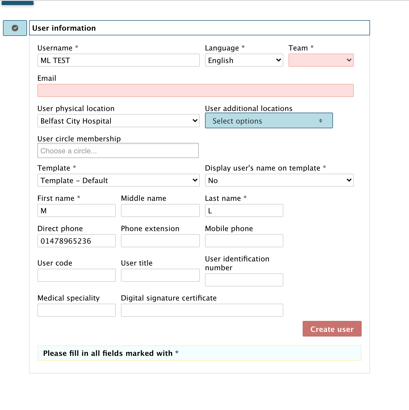 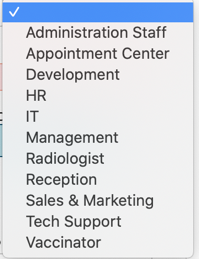 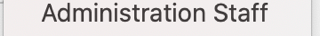 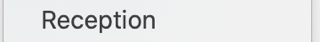 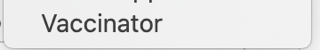 Good to know 
Best practice for usernames is to use the full name or email address
Location isn’t mandatory but is good for reporting in future
Home page
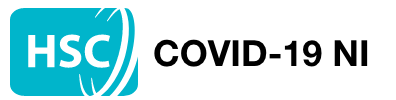 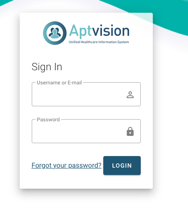 Reactivating and deactivating a user 1/2
Log in using your log on credentials



From any screen select the menu top left and select the Administration icon


Select users to proceed to the users' screen
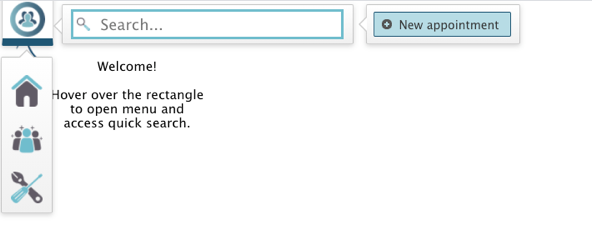 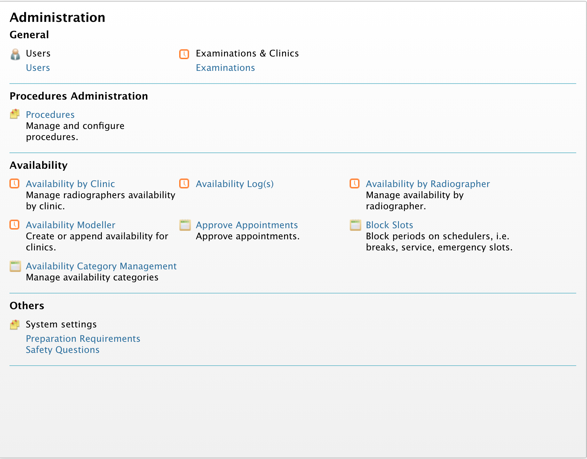 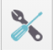 Next page
Home page
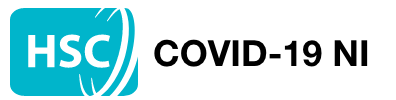 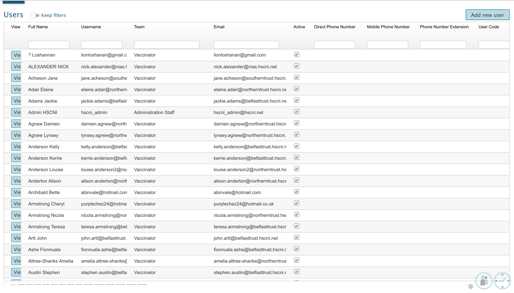 Reactivating and deactivating a user 2/2
On the User page select the user to be reactivated/deactivated.


To deactivate - on the users’ information page select “Deactivate’ top right 


To reactivate – on the users’ information page select ‘Activate’ top right
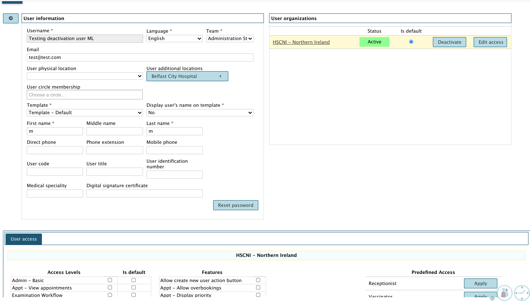 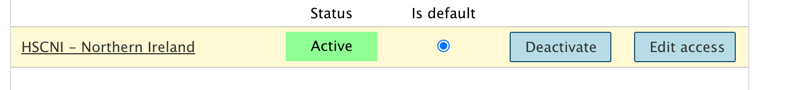 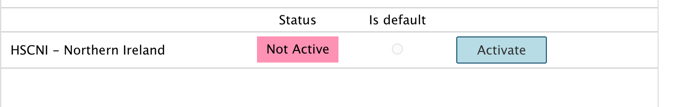 Home page
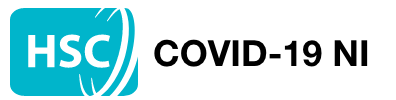 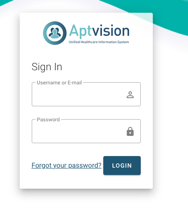 Resetting user password 1/2
Good to know 
Users can easily re-set their own passwords using the forgotten password option on the log in page.
This way can be used if the user has tried to do that and need some additional help.
Log in using your log on credentials


From any screen select the menu top left and select the Administration icon


Select users to proceed to the users' screen
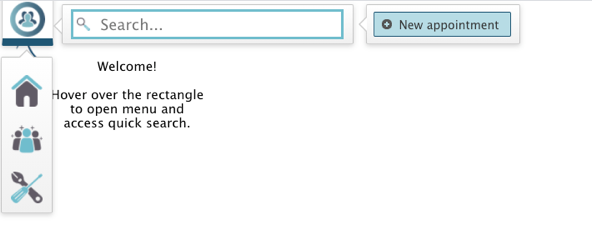 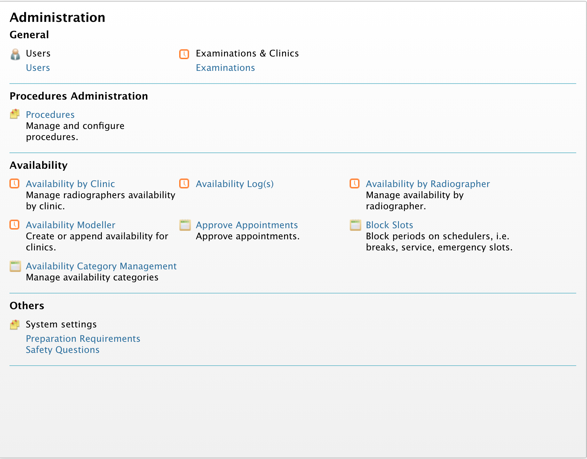 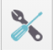 Next page
Home page
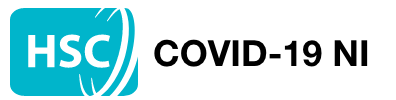 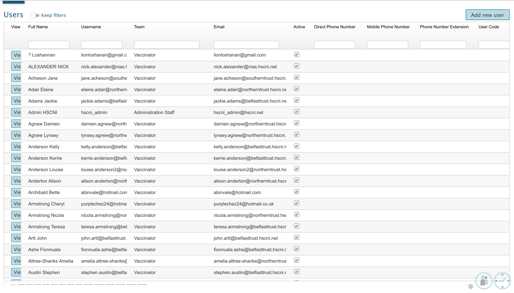 Resetting user password 2/2
On the User page select the user to be reactivated/deactivated.


To deactivate - on the users’ information page select “Deactivate’ top right 


To reactivate – on the users’ information page select ‘Activate’ top right
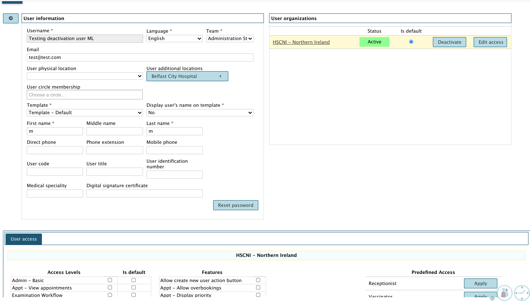 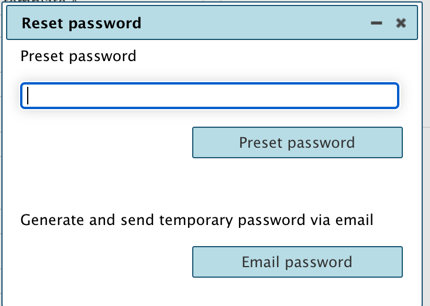 Home page
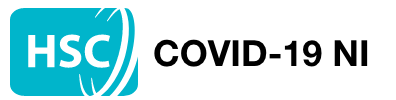 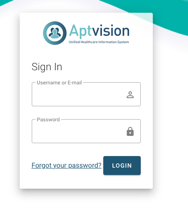 Amending user profile 1/4
This section covers
Amending user information
Changing type of user profile
Restricting the number of clinics shown to user

Log in using your log on credentials



From any screen select the menu top left and select the Administration icon


Select users to proceed to the users' screen
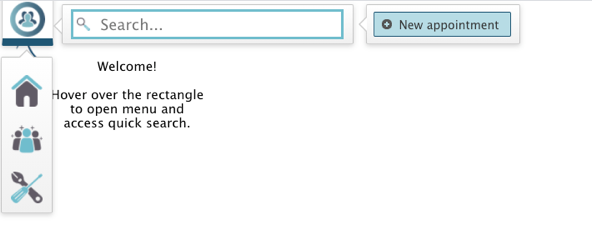 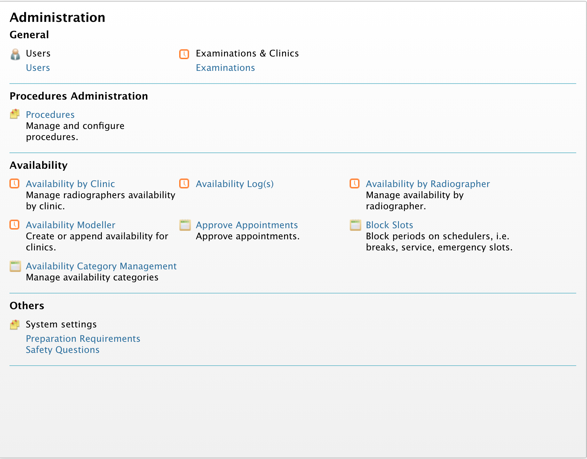 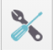 Next page
Home page
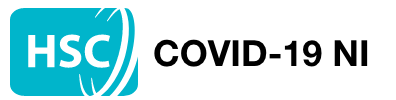 Amending user profile – Amending user information 2/4
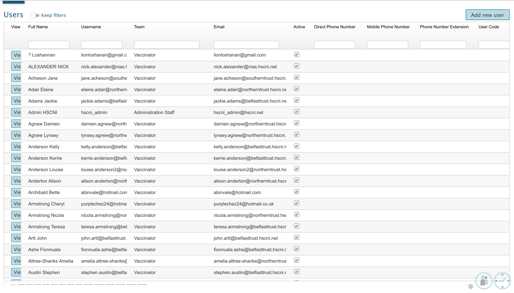 On the user profile there are two sections: 
User information
User access

There is the ability to amend any of the personal user information except for the Username.


Amend the profile and it is auto updated with the changes.
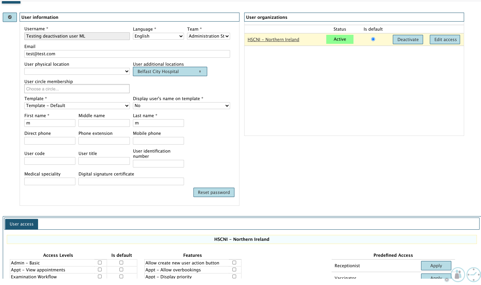 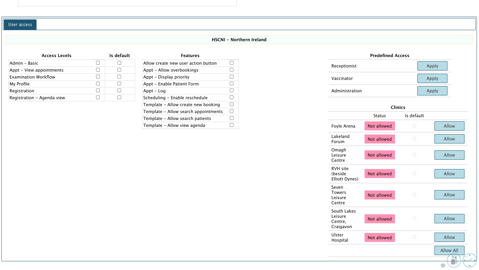 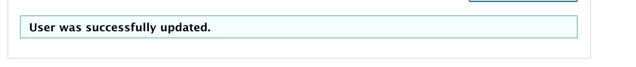 Next page
Previous page
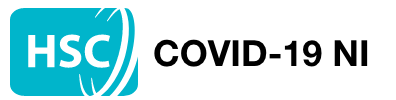 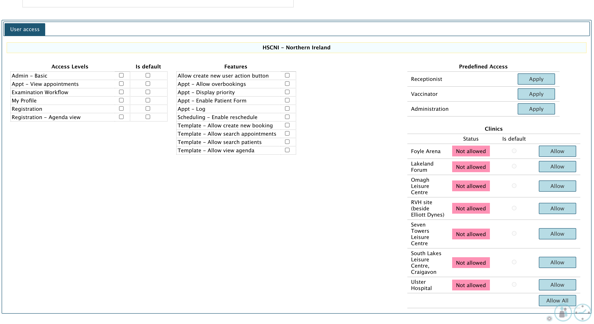 Amending user profile – Changing type of profile 3/4
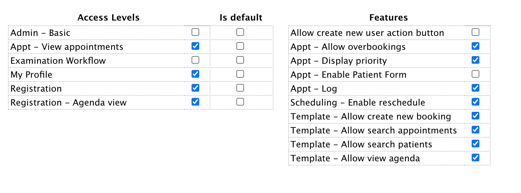 Scroll down the User profile page to access the User access area

Change the user access type using the Pre-defined Access area choose from: Receptionist/Vaccinator/Administration

Updating the Predefined access will change the access levels automatically. These can also be individually set.
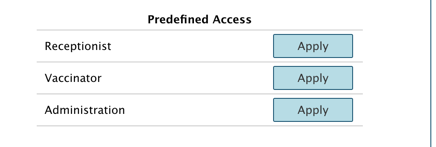 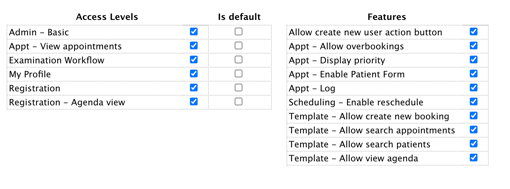 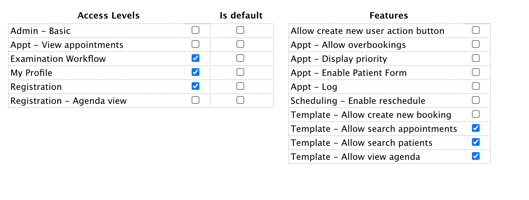 Next page
Previous page
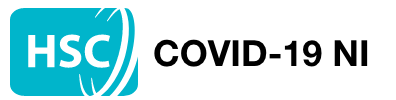 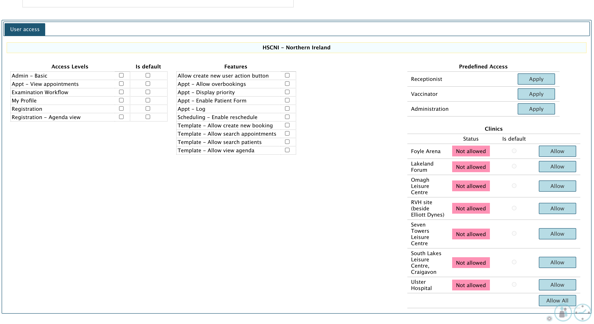 Amending user profile - Restricting view 4/4
To restrict the number of locations that a user can view scroll down the User profile page to access the User access area



Under the clinics section 
Remove access to a clinic select ”Disallow” 
Add access to a clinic select ”Allow”
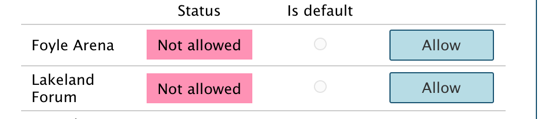 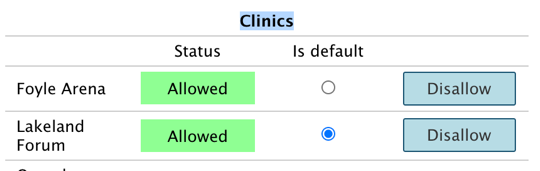 Good to know 
Restricting the view of users can be a useful tool to reduce the number of patients a user can see. Selecting “Allow” for all clinic's, means the user can see all patients in all locations.
Home page
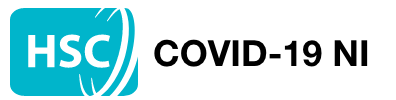 Adding or amending a Safety question 1/3
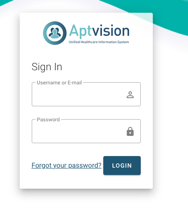 Log in using your log on credentials



From any screen select the menu top left and select the Administration icon


Select users to proceed to the users screen
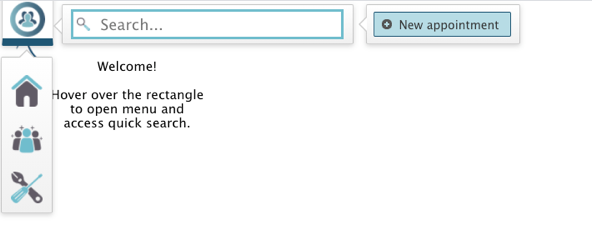 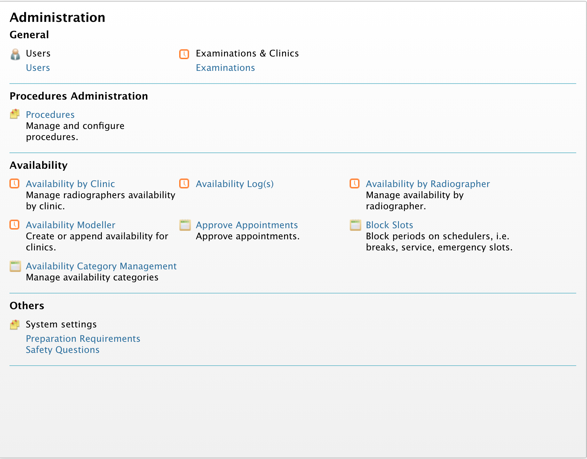 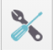 Next page
Home page
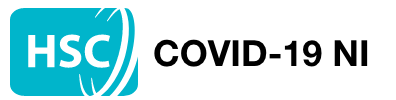 Adding or amending a Safety question 2/3
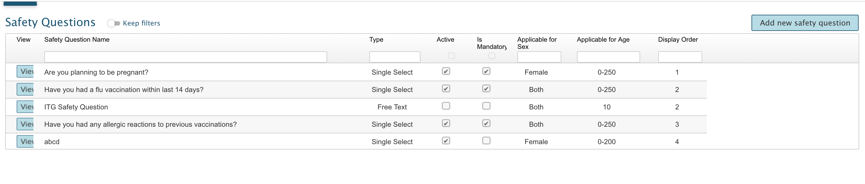 To view and amend an existing question select the view button.



Change any of the information- ensure that all mandatory fields have relevant information. 


To save the changes and close use the button at the top
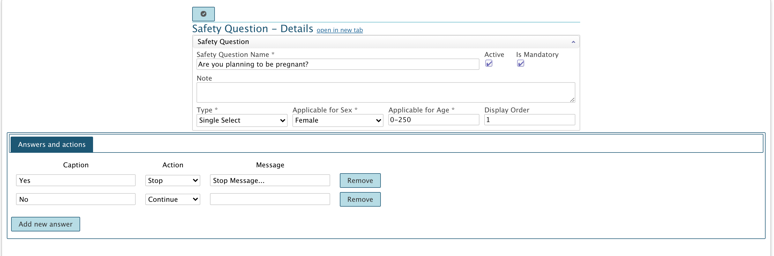 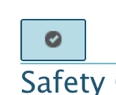 Next page
Previous page
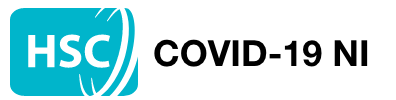 Adding or amending a Safety question 3/3
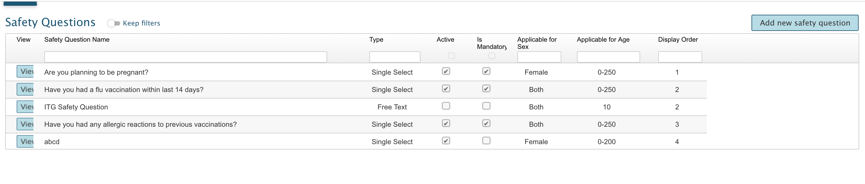 To add a safety question, select the “Add new safety question” button at the top left of the page/ 


Step 1 – add the basic question information – Type option has three selections note use Single select for a Yes/No answer.

Step 2 – the answers section is available once the mandatory area has been filled in, add in any answers or if there is hard stop and the user can’t go on to be vaccinated 

To save use the button at the top left
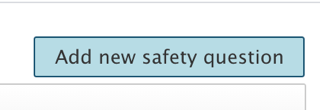 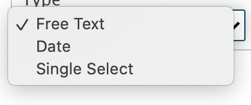 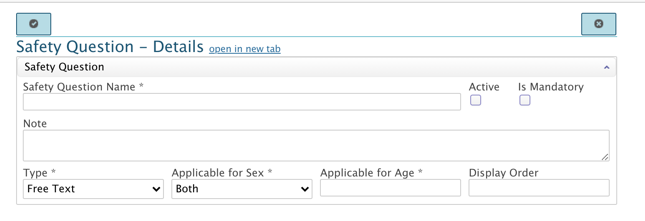 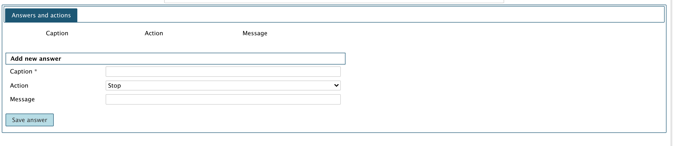 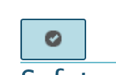 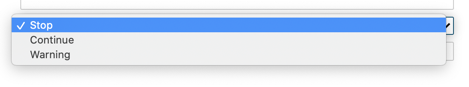 Home page
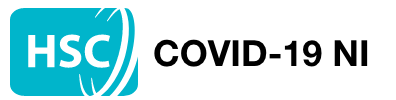 Changing an appointment via Scheduler 1/3
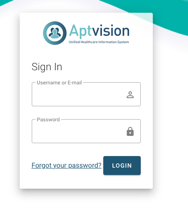 This way is best if you have a vaccinator absence or a reduction in the number of available rooms

Log in using your log on credentials


From any screen select the menu top left and select the Appointment icon


Select users to proceed to Scheduler page
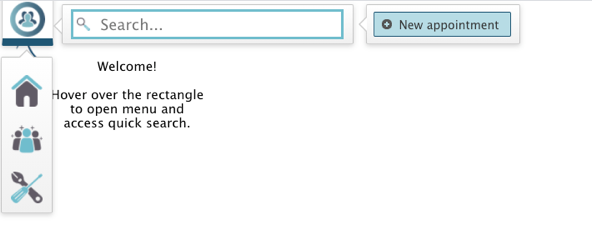 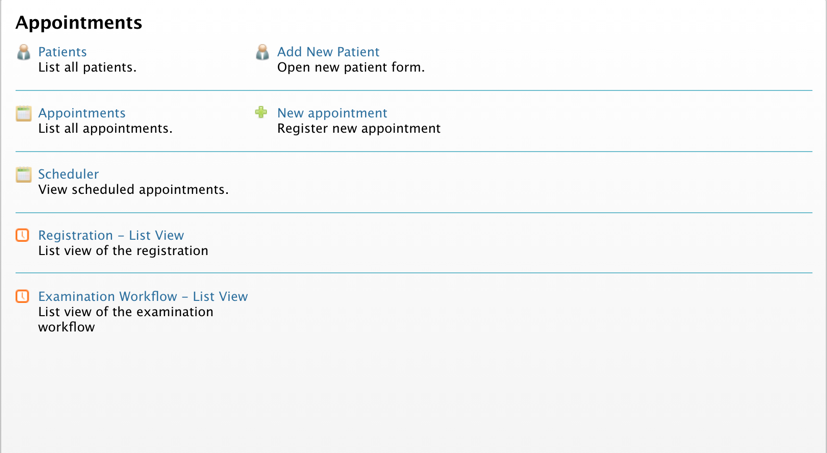 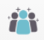 Next page
Home page
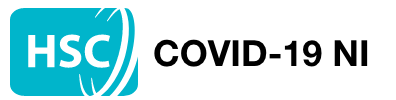 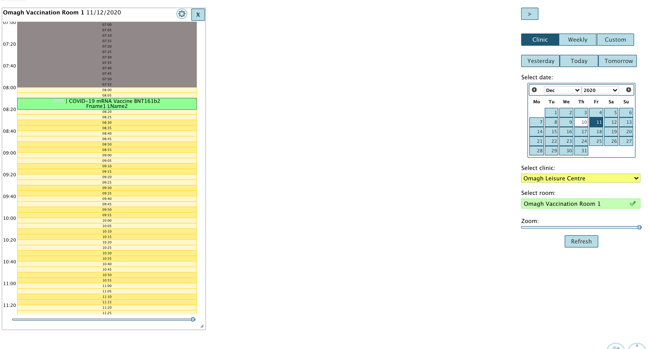 Changing an appointment via Scheduler 2/3
On the Scheduler page select the 
Clinic
Room 
Date of the appointment you want to change


You should see a list of appointments select the appointment to move and proceed to the patient details page


Click Scheduling to proceed to the patients schedule page to change this patients’ appointment
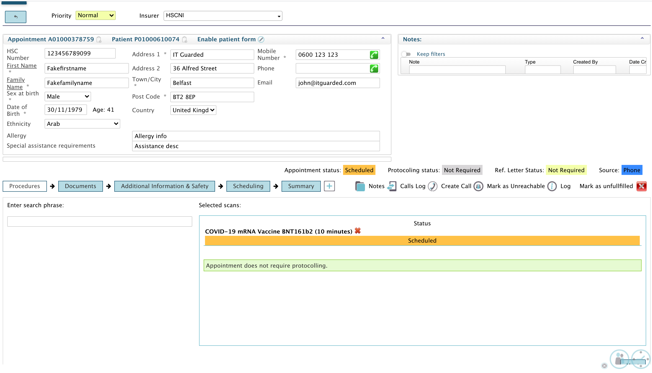 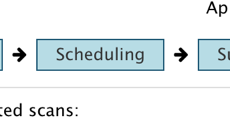 Next page
Previous page
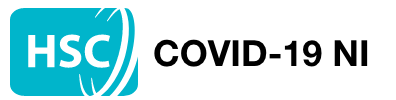 Changing an appointment via Scheduler 3/3
When on the patient scheduler page select the appointment to change and click, hold and drag to a different time

Once you have let go it will move the appointment automatically and notify the patient.
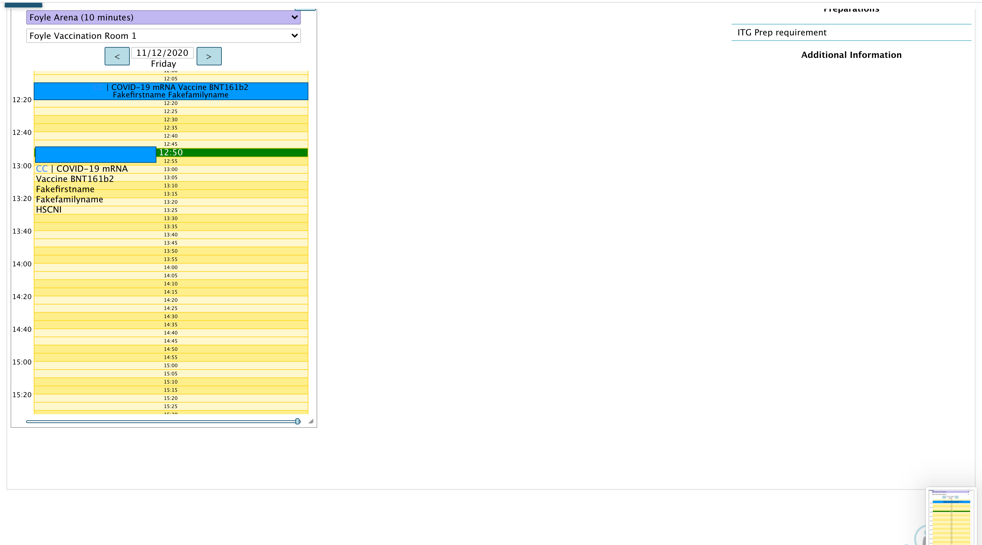 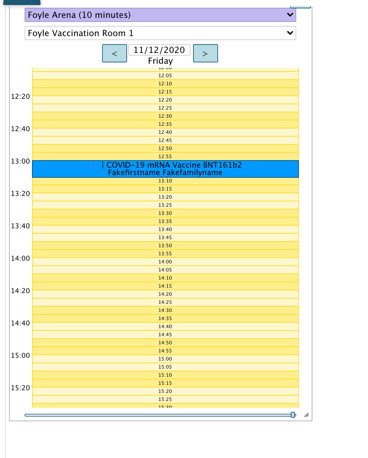 Home page
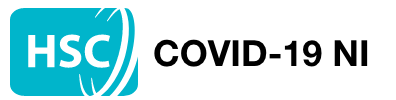 Changing an appointment via patient details 1/3
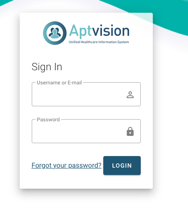 This way is best if the patient has asked to change the appointment

Log in using your log on credentials


From any screen select the menu top left and select the Appointment icon


Select users to proceed to List all patients
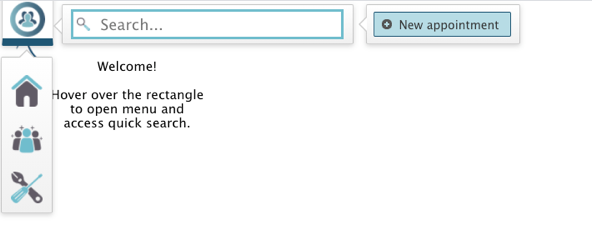 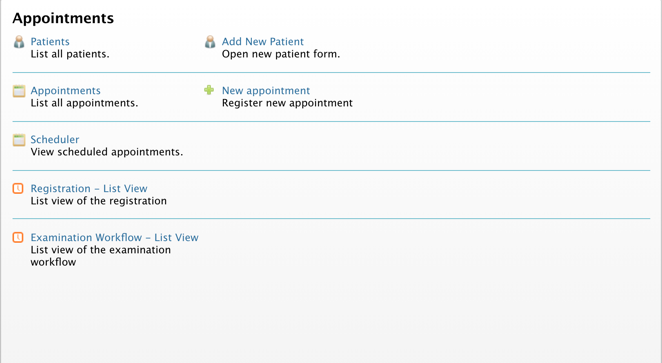 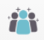 Next page
Home page
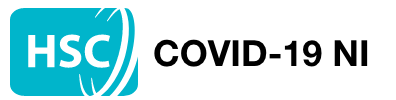 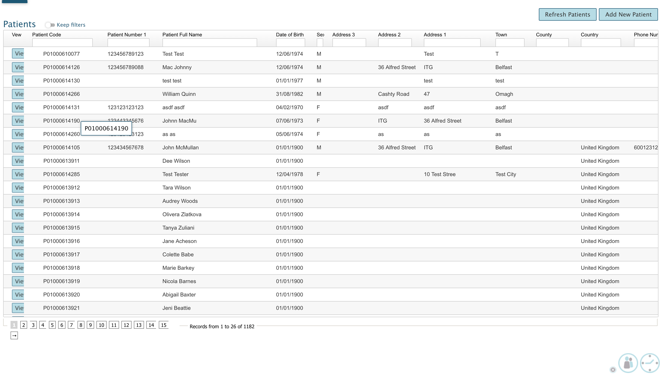 Changing an appointment via patient details 2/3
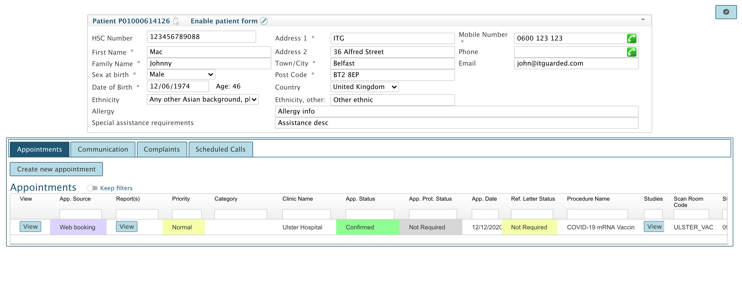 On the Patient list search for the patient and select “View” to see the patient details and select the ”View” button to see the appointment details


Click “Scheduling” to proceed to the patients schedule page to change the appointment
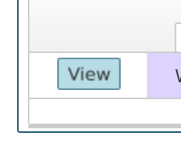 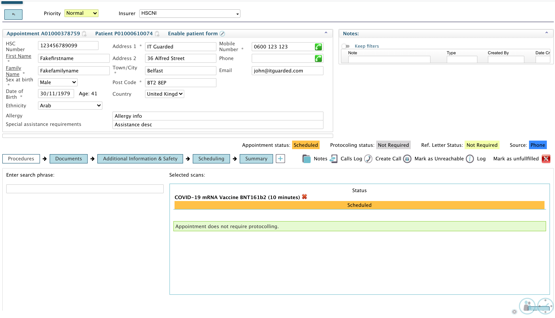 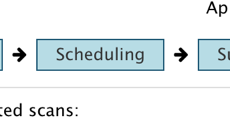 Next page
Previous page
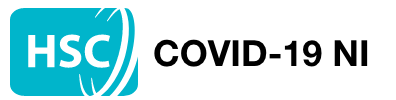 Changing an appointment via patient details 3/3
When on the patient scheduler page select the appointment to change and click, hold and drag to a different time

Once you have let go it will move the appointment automatically and notify the patient.
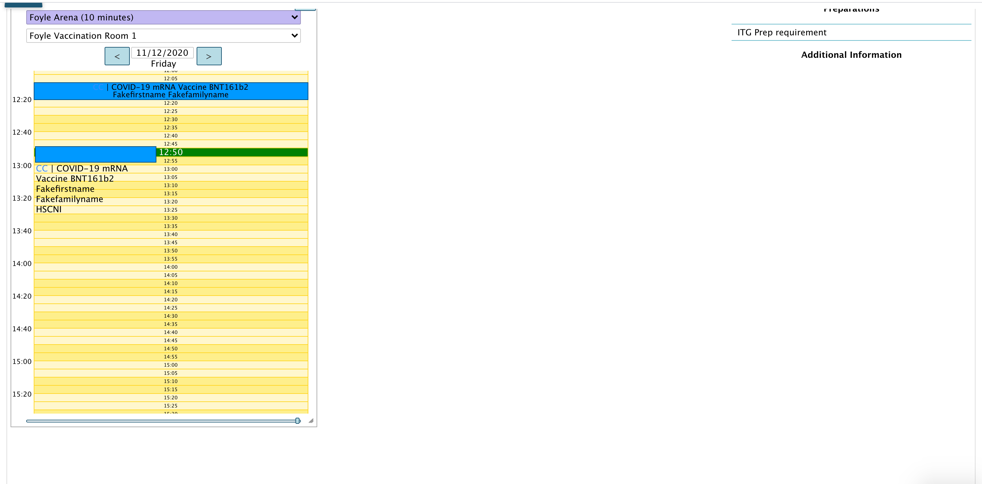 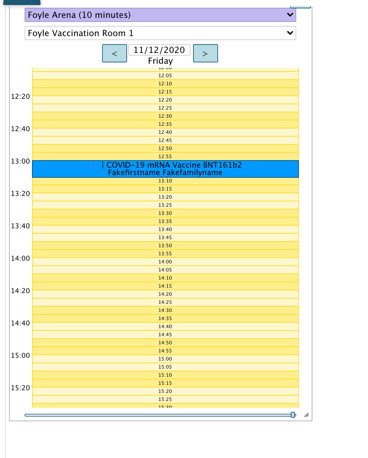 Home page
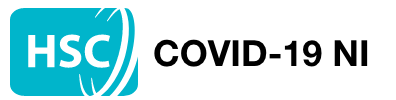 Creating/amending dates for testing by clinic 1/2
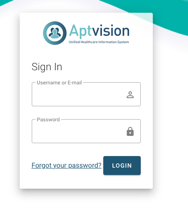 Log in using your log on credentials


From any screen select the menu top left and select the Administration icon


Select users to proceed to Availability by Clinic
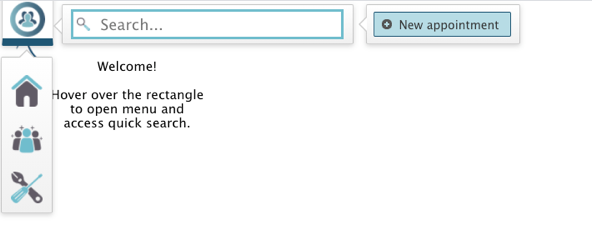 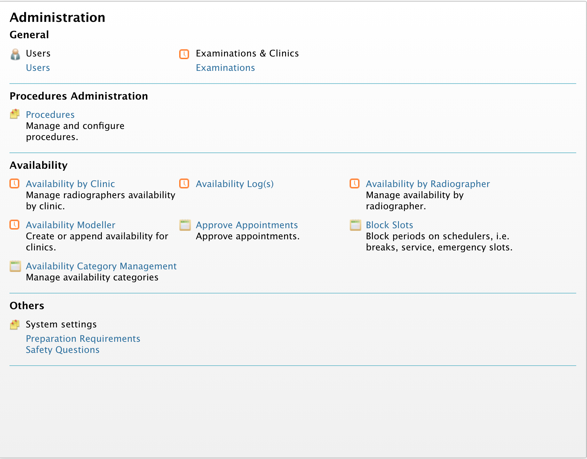 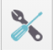 Next page
Home page
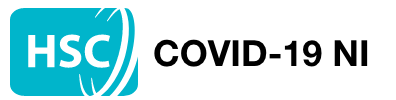 Creating/amending dates for testing by clinic 2/2
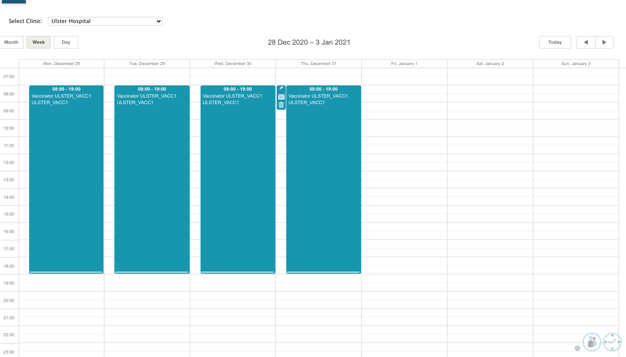 At the top of the page use the navigation to view a date that needs appointments creating for or one that needs amending


To add double click on an available day/time and 

To amend click and drag the day to the correct time or double click on the day or make multiple appointments
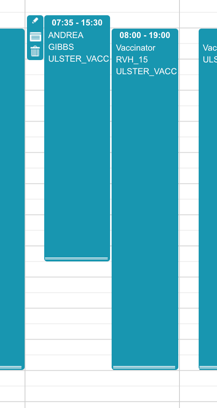 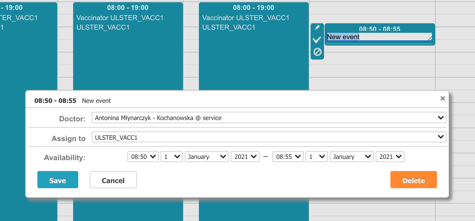 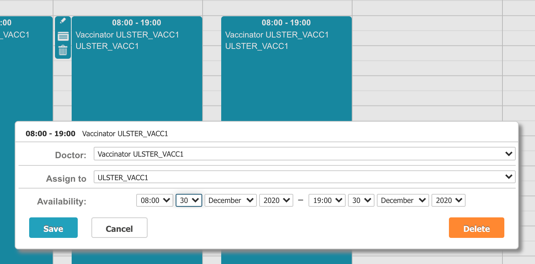 Home page
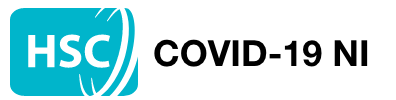 Creating/amending dates for testing by modeller 1/3
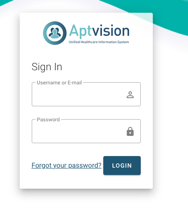 Log in using your log on credentials


From any screen select the menu top left and select the Administration icon


Select users to proceed to “Availability by Modeller”
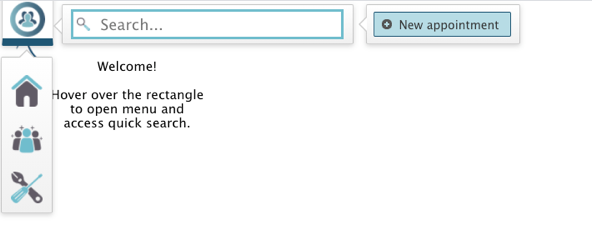 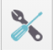 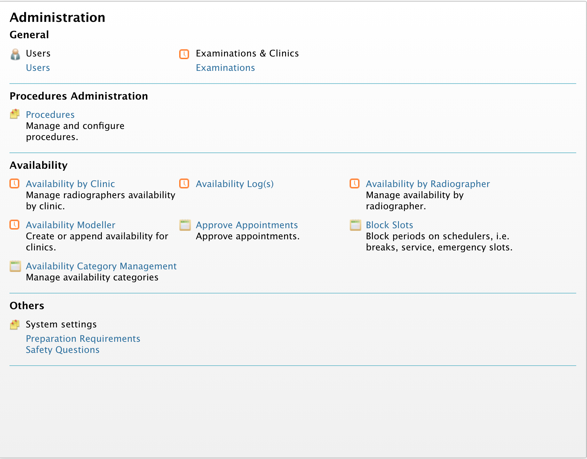 Next page
Home page
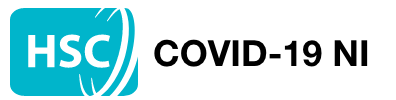 Creating/amending dates for testing by modeller 2/3
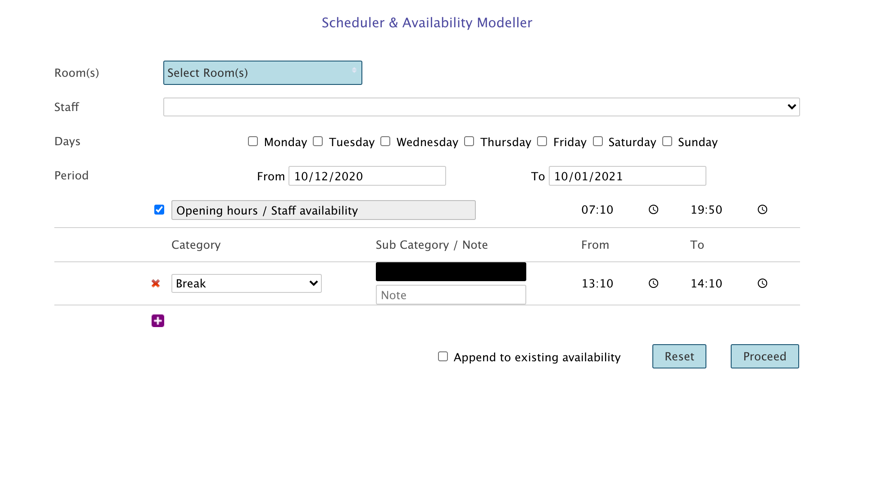 To add capacity
 Select a room
Select a member of staff
Add their availability then check “Append to existing availability” then click the “Proceed” button to continue

To change or remove capacity
Select a room
Select a member of staff
Amend their availability then check then click the “Proceed” button to continue
Next page
Previous page
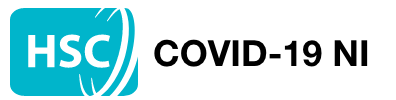 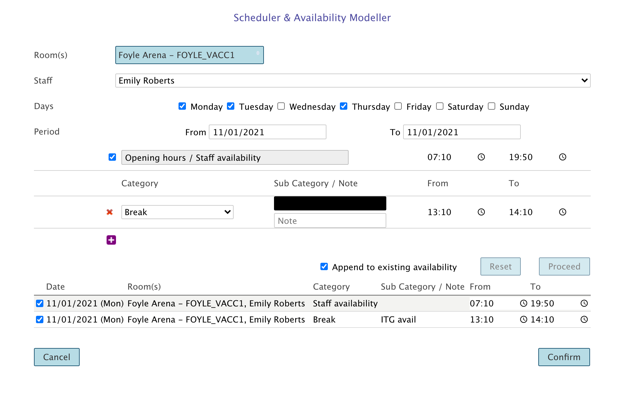 Creating/amending dates for testing by modeller 3/3
Confirm the additional days or the amended details 

Select ok on the pop-up ”OK” 

The confirmation is displayed under the modified details.

To view modifications, go to menu (top left) select Administration icon

Select Availability by Clinic
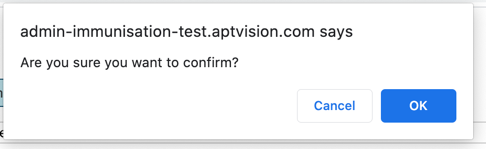 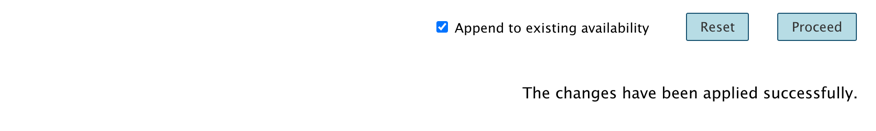 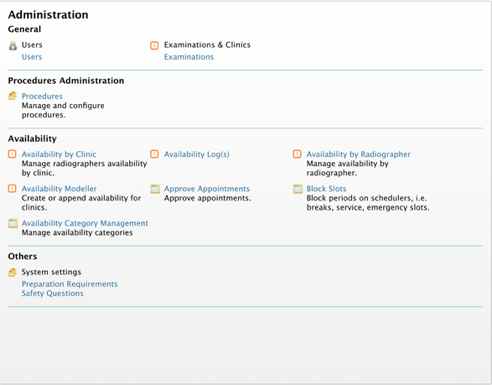 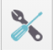 Home page